­­­3GPP TSG-RAN WG4 Meeting #94-e                                       	          			                R4-2000xxx  
Electronic Meeting, 24 Feb - 6 Mar 2020
WF on Intra-band Non-contiguous ULCA TX Architectures and Issues
Qualcomm, [Skyworks?], [KDDI?], [Huawei?], […]
Background
Deployment Scenarios from some operators were presented [1]. See figure below.
Wide range of BWCC1 + Wgap + BWCC2
UL MIMO preference
2PA/2LO was proposed as architecture to be used for Non-contiguous ULCA [2]
General requirements were proposed as well as MPR format.
Due to UL-MIMO preference and cases where BWCA is relatively small, 2PA/2LO was deemed to restrictive and 1PA should not be precluded. [1]
1PA/1LO was mentioned as alternative with LO exception [1] [2]
1PA/1LO could have relaxed in-gap ACLR requirement [3]
2PA could be specified by UE capability declaration if Wgap gets too wide
1PA/2LO consideration [4]
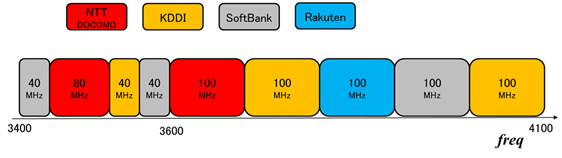 WF
Investigate MPR impact, UL MIMO capability, and feasibility as a function of CA BW, CCBW, and Wgap for the following architectures.
2PA/2LO
1PA/1LO
1PA/2LO
Investigate regulatory compliance for the 1PA/1LO case.
Investigate Impact on Coexistence due to IMD and need for AMPR or UL RB allocation restriction.
WIFI (5.2-5.8G)
Radio Altimeter (4.2-4.4G)
Same Band
Adjacent Bands
NS_04
NS_27
Reference
R4-2002691   	RAN4_94e email discussion, Section 3.3.1
R4-2000104	On intra-band UL non-contiguous CA requirement for FR2, Qualcomm
R4-1913807	NR ULCA Image Issue for in gap ACLR, Skyworks
TR36.833-4 (V12.0.0)
Appendix